Themenbörse Abschlussarbeiten
Team Sprache & Kommunikation
Prof. Dr. Tanja Jungmann
Tabea Testa
Lisa Federkeil
Franziska Heinschke
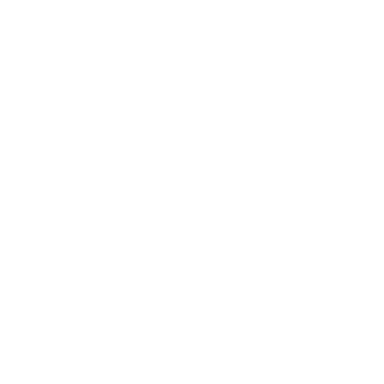 [Speaker Notes: Tanja]
Team Sprache & Kommunikation
Prof. Dr. Tanja Jungmann
Forschungsschwerpunkte:
Professionalisierung von pädagogischen Fachkräften und Lehrkräften in inklusiven Settings
Evidenzbasierte Frühe Hilfen und Frühe Bildungskonzepte
Diagnose und Förderung von sprachlichen und schriftsprachlichen Kompetenzen
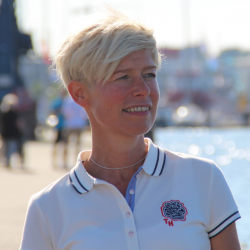 E-Mail: tanja.jungmann@uol.de
Sprechstunde: Di, 10-11 Uhr oder nach
Vereinbarung per Mail
[Speaker Notes: Tanja]
Mögliche Themenbereiche für Bachelor- und Masterarbeiten Evidenzbasierte Frühe Hilfen und frühe Bildungskonzepte
(Relative) Effektivität Früher Hilfen auf kindliche Entwicklungschancen im Bereich Sprache und Kommunikation (Verhaltensprävention) 
(Relative) Effektivität Früher Hilfen auf die Entwicklungsumwelt von Kindern (Verhältnisprävention)
Mögliche Studiendesigns: z.B. narratives/systematisches Review, Metaanalyse

Erfassung der Kooperationsstrukturen im „Oldenburger System Früher Hilfen“
 Mögliche Erhebungsmethoden: z.B. leitfadengestützte Expert*inneninterviews mit verschiedenen Netzwerkpartner*innen, Netzwerkanalyse
Mögliche Themenbereiche für Bachelor- und Masterarbeiten Diagnose und Förderung von sprachlichen/schriftsprachlichen Kompetenzen
Einsatzmöglichkeiten des Verfahrens EuLe 4-5 (Meindl & Jungmann, 2019) 
z.B. bei Kindern mit DaZ
z.B. bei Kinder mit Sprachentwicklungsstörungen
z.B. bei 6-jährigen Kindern
z.B. bei Kindern im Schulalter mit dem Förderschwerpunkt Geistige Entwicklung
…
(Mit-)Entwicklung eines raschskalierten Untertests des EuLe-F und dessen Pilotierung an einer Stichprobe von vier-, fünf- oder sechsjährigen Kindern
Erfassung der literalen häuslichen Lernumwelten (Home Literacy Environment)
Analyse von Kita-Konzepten für den Förderbereich Early Literacy
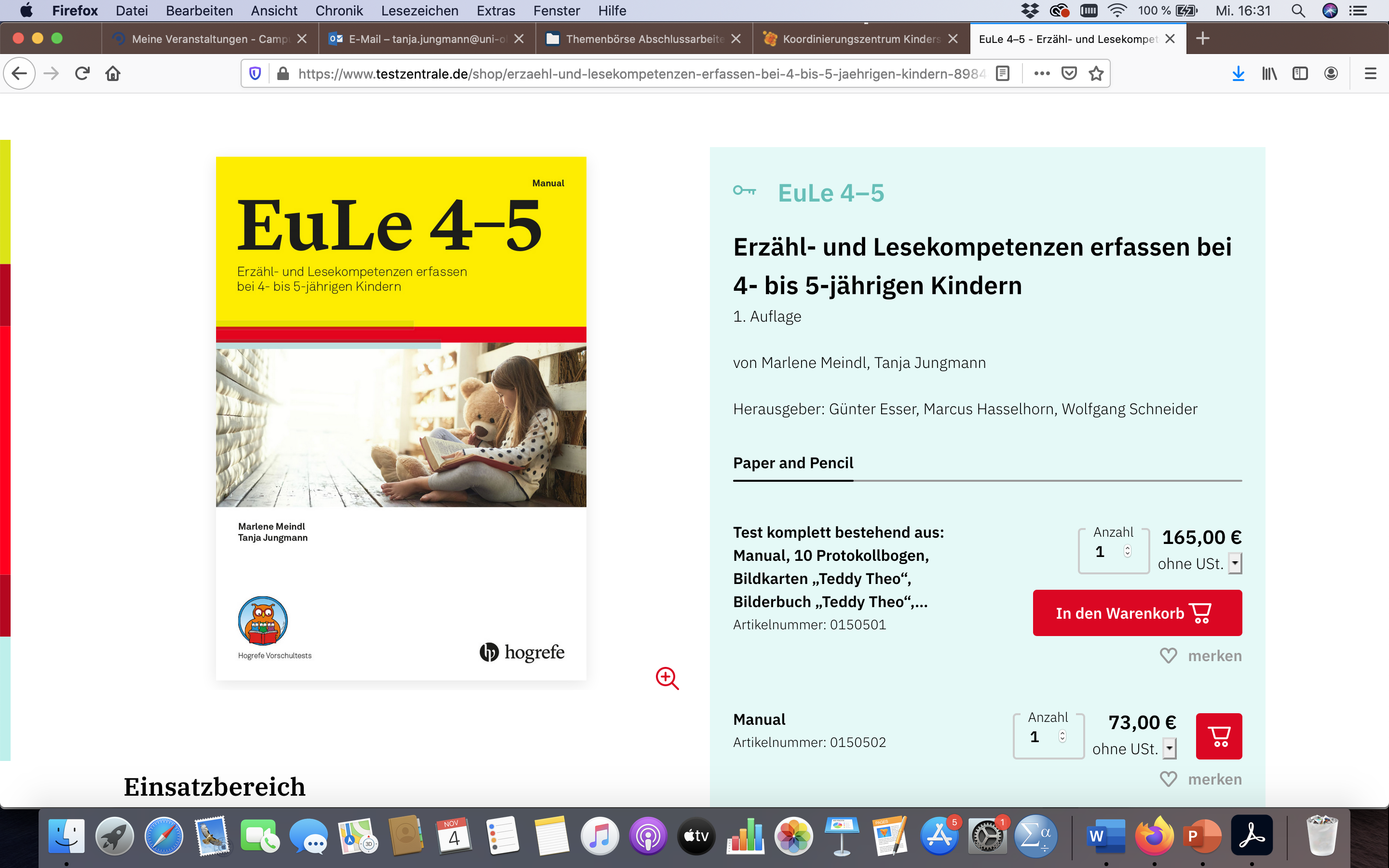 Mögliche Themenbereiche für Bachelor- und Masterarbeiten Diagnose und Förderung von sprachlichen/schriftsprachlichen Kompetenzen
(Relative) Effektivität von alltagsintegrierter Sprachförderung vs. Sprachförderprogrammen im Vorschulalter
Mögliche Studiendesigns: z.B. narratives/systematisches Review, Metaanalyse

Meilensteine und interindividuelle Variabilität der Entwicklung morphologischer Bewusstheit bei Kindern im Vor- und Grundschulalter
Mögliche Studiendesigns:
Querschnittliche Untersuchung einer Gruppe von Kindern im Alter von 4-5 Jahren oder von Erst-/Zweit-/Dritt-/Viertklässler*innen
Erfassung von verschiedenen Einflussfaktoren (z.B. Sprachfähigkeiten, Lesefähigkeiten, Umgebungsfaktoren)
Team Sprache & Kommunikation
Tabea Testa
Projekt: EuLe-F 
(Erzähl- und Lesekompetenz erfassen und fördern)
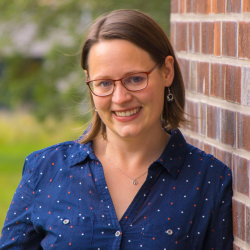 Ziele des Projekts:

Weiterentwicklung des Diagnostikinstruments EuLe 4-5 zu einer digitalen Prozessdiagnostik
Entwicklung eines integrierten adaptiven Förderkonzepts für den Elementar- und Primarbereich
[Speaker Notes: Tabea]
Mögliche Themenbereiche für Bachelor- und Masterarbeiten Erzähl- und Lesekompetenzen erfassen und fördern
(Relative) Effektivität von Fördermöglichkeiten im Bereich Erzählkompetenz/ Early Literacy
 Mögliche Studiendesigns: z.B. narratives/systematisches Review, Metaanalyse

Erwartungen an ein Förderkonzept für die Umsetzung im KiTa-Alltag/ Einsatz von (digitaler) Diagnostik und Förderung/ Wissen über Early Literacy 
 Mögliche Methode: z.B. Expert*inneninterviews mit pädagogischen Fachkräften

Entwicklung und Erprobung einer Fördermöglichkeit im Bereich Erzählkompetenz/ Early Literacy
Planung, Durchführung und Evaluation einer Förderung auf Grundlage der Diagnostik mit EuLe 4-5
 Mögliches Studiendesign: z.B. kontrollierte Einzelfallstudie
Team Sprache & Kommunikation
Lisa Federkeil
Forschungsschwerpunkt:
Unterstützte Kommunikation im Kontext sprachsensiblen Unterrichts bzw. bei DaZ
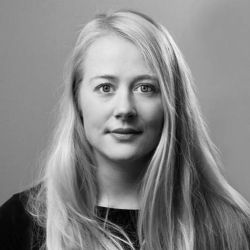 E-Mail: lisa.federkeil@uol.de
Sprechstunde: flexibel nach Vereinbarung per Mail
[Speaker Notes: Lisa]
Mögliche Themenbereiche für Bachelor- und Masterarbeiten Unterstützte Kommunikation im Kontext sprachsensiblen Unterrichts / DaZ
Erprobung eines UK-Hilfsmittels als Fördermöglichkeit im sprachsensiblen Unterricht / beim DaZ-Erwerb
 Mögliches Studiendesign: z.B. kontrollierte Einzelfallstudie

Einsatz von UK beim DaZ-Erwerb / im sprachsensiblen Unterricht
 Mögliches Studiendesign: z.B. deutschlandweite (Online-)Befragung

Erfassung der Bedingungen der Einsetzbarkeit von UK beim DaZ-Erwerb / im sprachsensiblen Unterricht 
 Mögliches Studiendesign: z.B. Interviews mit Lehrkräften

(Relative) Effektivität bereits vorhandener Fördermöglichkeiten im sprachsensiblen Unterricht / beim DaZ-Erwerb
 Mögliches Studiendesign: z.B. narrative/systematisches Review, Interventionsstudie
Team Sprache & Kommunikation
Franziska Heinschke
Forschungsschwerpunkte:
Kommunikationsprozesse & -methoden 
Zusammenhänge zwischen Sprache & sozial-emotionaler Entwicklung
Psychische Gewalt
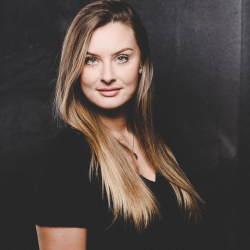 E-Mail: franziska.heinschke@uol.de
Sprechstunde: dienstags 10-11 Uhr & nach Vereinbarung per Mail
[Speaker Notes: Franzi]
Mögliche Themenbereiche für Bachelor- und Masterarbeiten Wertschätzende/ Gewaltfreie Kommunikation zur Förderung
(Relative) Effektivität wertschätzender Kommunikation im Bereich sozial-emotionale Entwicklung 
 Mögliche Studiendesigns: z.B. narratives/systematisches Review, Metaanalyse

Auswirkungen wertschätzender Kommunikation auf die Lehrkraft-Kind-Beziehung
Auswirkungen wertschätzender Kommunikation auf die sprachlich-kommunikativen Kompetenzen
 Mögliche Erhebungsmethoden: z.B. Interaktionsanalyse, (freie oder gelenkte) Beobachtung, Videographie

Erfassung von (nicht) wertschätzender Kommunikation, Entwicklung von Items
Planung, Durchführung und Evaluation einer Förderung auf Grundlage der wertschätzenden Kommunikation
 Mögliches Studiendesign: z.B. kontrollierte Einzelfallstudie